Вчити – значить вселяти надію                  Луї Арагон
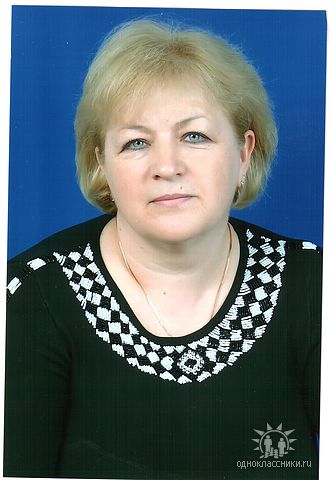 Мартян
Лариса
Федорівна
Вчитель світової    літератури 
та  російської мови
●У 1993 році закінчила Криворізький  державний 		педагогічний інститут
● За спеціальністю російська  мова і література
● Вчитель вищої категорії
● Стаж педагогічної роботи 33 роки
● Вчитель світової літератури та російської мови , 			художньої  культури
● Тижневе навантаження на 2014-2015 н.р.  – 21 								година
Методична карта 
вчителя
1. Загальні відомості про вчителя
      1.1. Мартян Лариса Федорівна                                                                              
      1.2.   Дата народження    15.08. 1960
      1.3. Освіта  вища, закінчила   Криворізький державний педагогічний інститут  за спеціальністю російська   мова і література.
      1.4. Педагогічний стаж роботи  - 33 роки,  
      		1.5.    Працюю в школі  з 1981 року
    		  1.6. Результати останньої атестації -  підтверджено педагогічну кваліфікацію «вчитель 							вищої категорії»
1.7. Державні та відомчі нагороди :  Грамота обласного управління освіти 2007рік ,  Подяка  від   Апостолівської   районної ради 2009р., Грамота районного відділу освіти 2013р., Грамота  дирекції школи 2013р.
      1.8. Наукова ступінь, 
      1.9.  Посади , які  займала  у школі за весь період роботи:   старша вожата, заступник директора з виховної роботи,  вчитель світової літератури та російської мови
      1.10.  Дисципліни які  викладаю : світова література та 				російська мова, художня культура
       		1.11. Тема, над якою працюю  - 
	«Формування креативного мислення та читацької 		компетентності учнів  на уроках мови та 								літератури» , 
            		«Виховний аспект уроків літератури та мови»
Форма та результати підвищення кваліфікації   курси підвищення кваліфікації вчителів російської мови та світової літератури  при  Дніпропетровському ОІППО з  07.07 по  11.07  2014 року                                                                                                                                                 
3. Методичні розробки, доповіді, лекції, реферати та інше власного укладання
  
    		  «Байка  у світовій літературі»  6 клас;  
			засідання прес-клубу за р-ном                         		М.Де Сервантеса «Премудрий гідальго Дон Кіхот з 							Ламанчі» 8 клас,   
 		 інтегрований урок –гра   «Останній герой» 6-7 клас;
         			Презентація « З досвіду застосування 				інтерактивних методів на  уроках світової 						літератури»  2012 рік;
   				 Презентація   «Здоровий  спосіб 								життя» 2013 рік;
5. Відкриті уроки
- «Байка у світовій літературі»    2012 рік ;  
- Літературний турнір «Сторінками роману В.Скотта  «Айвенго»  2012рік;    
конкурс - декламування віршів « Срібної доби» 2012 рік  11клас;                  
   -«Непроизносимые согласные»  2012 рік; 
-«Знищення  природи,цивілізації  і культури як наслідок бездуховного науково-технічного прогресу за новелою Р.Бредбері « Усмішка»  2013 рік;
-«Бойове товариство, побут і звичаї запорожців» 7 клас, світова література 2013 рік, 
-« Причини деградації Скруджа» з оповідання Ч.Діккенса «Різдвяна пісня в прозі» світова література 2014 рік 6 клас,    

                       присутні  вчителі школи, заступник директора, директор 								школи.
6. Відкриті заходи з 
предмету 

«Літературна  вікторина для учнів 5 класу» навчально-розважальна 	програма 2012 рік.,   міні-театр  «Герої Давньої  Еллади 
         2014рік
7. Відвідування занять в інших вчителів свого міста, області 
   Урок – презентація « Квітка сакури та кетяг калини»  (діалог японської та української культур)  Зеленодольська ЗШ№2   ;
   « На крилах віри  в неможливе  полетимо в країну  мрій» Мар’янська ЗШ№2;
  «Великі європейські стилі.  Античність, романський стиль, готика, ренесанс» Першотравенська ЗШ;
« Мне дали имя при крещенье – Анна»    Ленінська ЗШ
		8. Позакласна навчально-виховна робота   
			«Посвята в п’ятикласники»- 2013 рік;
			Інсценізація казки «Пасхальне яйце» -5 							клас 2014 рік; 
 			Міні-театр «Герої Давньої Еллади» 8-10 							класи 2014 рік;
				Свято Миколая- 6 клас  2014 рік;
		      Казка «Ріпка» на новий лад -6 клас 2014 рік
9. Участь у конференціях, семінарах, 
виступи на МО різних рівнів
(дата, рік, вид зібрання, тема 
виступу, категорія  присутніх) 
 
● «Розвиток здібностей  та обдарувань дітей шляхом  диференційного  підходу  до планування уроку»  2012 рік  виступ на  районному  м/о вчителів,  
● «Обдарована дитина . Форми, методи роботи з обдарованими дітьми» 2012 рік    виступ на районному  м/о вчителів світової  літератури,
● «Складні питання  календарного  планування 2013-2014 року»  виступ на районному м/о вчителів світової 	літератури.
10. Участь у  предметних учнівських конкурсах різних рівнів 
       І місце- Ткачук Ірина (9 кл)  районна олімпіада з російської 							мови  2007 рік;
        ІІ місце -Ткачук Ірина(9кл) обласна олімпіада з російської 							мови 2007 рік,
        І місце- Прохоренко  Катерина(9кл)  районна олімпіада з 					рос.мови  2011- 2012 н.р.
       ІІ місце -  Барзикіна  Ганна (10 кл ) районний конкурс до 					Дня Писемності 2012-2013н.р  
       ІІ місце-  Їльїна Катерина ( 9кл) районна олімпіада з рос. 						мови 2013-2014н.р 
 
			11. Рівень організації робочого місця  			 	вчителя (навчального кабінету)                 							задовільний
Мета самоосвіти:
 розширення загальнопедагогічних і психологічних 
   знань з метою удосконалення методів навчання
   та виховання;
 поглиблення знань із рсізноманітних методик;
 оволодіння досягненнями педагогічної науки, 
    передової педагогічної практики.
Педагогічне   кредо:
            
 «  У книгах шукаю істину, у людях – мудрість, у спілкуванні-щирість»
“Учитель – не приборкувач а 						садівник!”                						Сенека
Життєве кредо:

 « НЕ роби людям того, 
      чого не хочеш собі»      
                                   						Конфуцій
Тема досвіду:
Формування креативного мислення та читацької  компетентності учнів  на уроках мови та 	літератури»  
«Виховний аспект уроків літератури та мови»
Уроки світової літератури
Урок – презентація
Урок – лекція
Урок – дослідження
Урок – гра
Бінарний урок
Актуальність досвіду
●Формування та вдосконалення читацької культури учнів;
●формування творчої особистості;
●підвищення мотивації читання та навчання;
●розвиток життєвих компетентностей, самостійного свідомого мислення для досягнення успіху
Мультимедій-на презентація
коло ідей
Асоціатив-ний кущ
кубування
Робота в парах
мозковий штурм
Урок
Робота в групах
проект
мікрофон
Займи позицію
гронування
Мета педагогічної діяльності
Сприяти відкриттям 
Здобувати необхідні знання 
Розширювати досвід
Висвітлювати ідеї
Виховувати терпимість
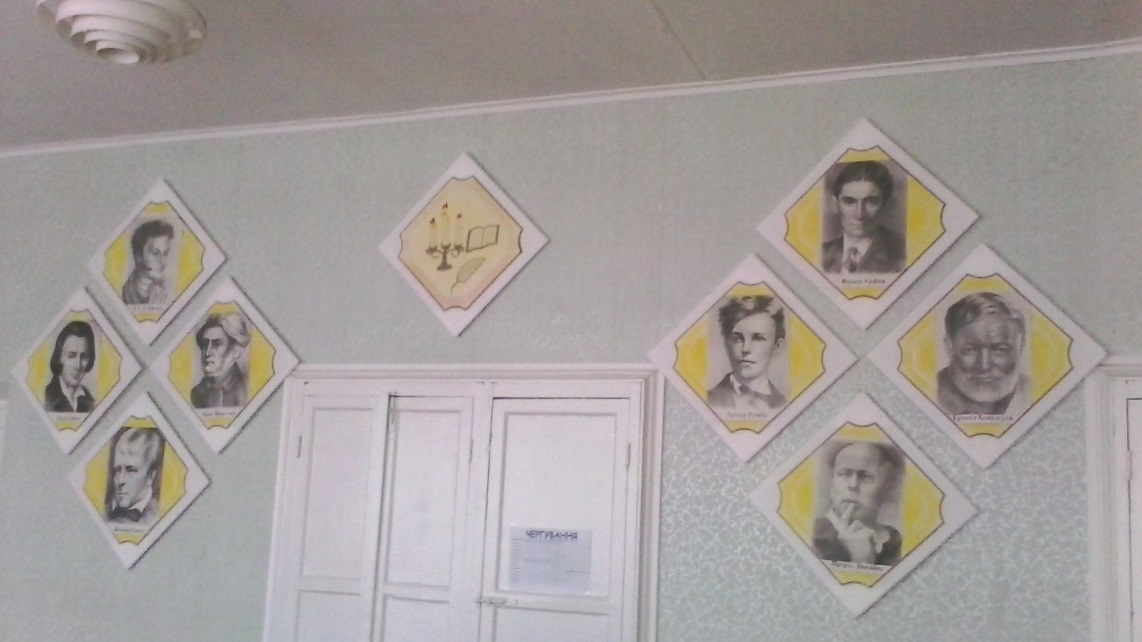 Коли «ВЕЛИКІ»   поряд...
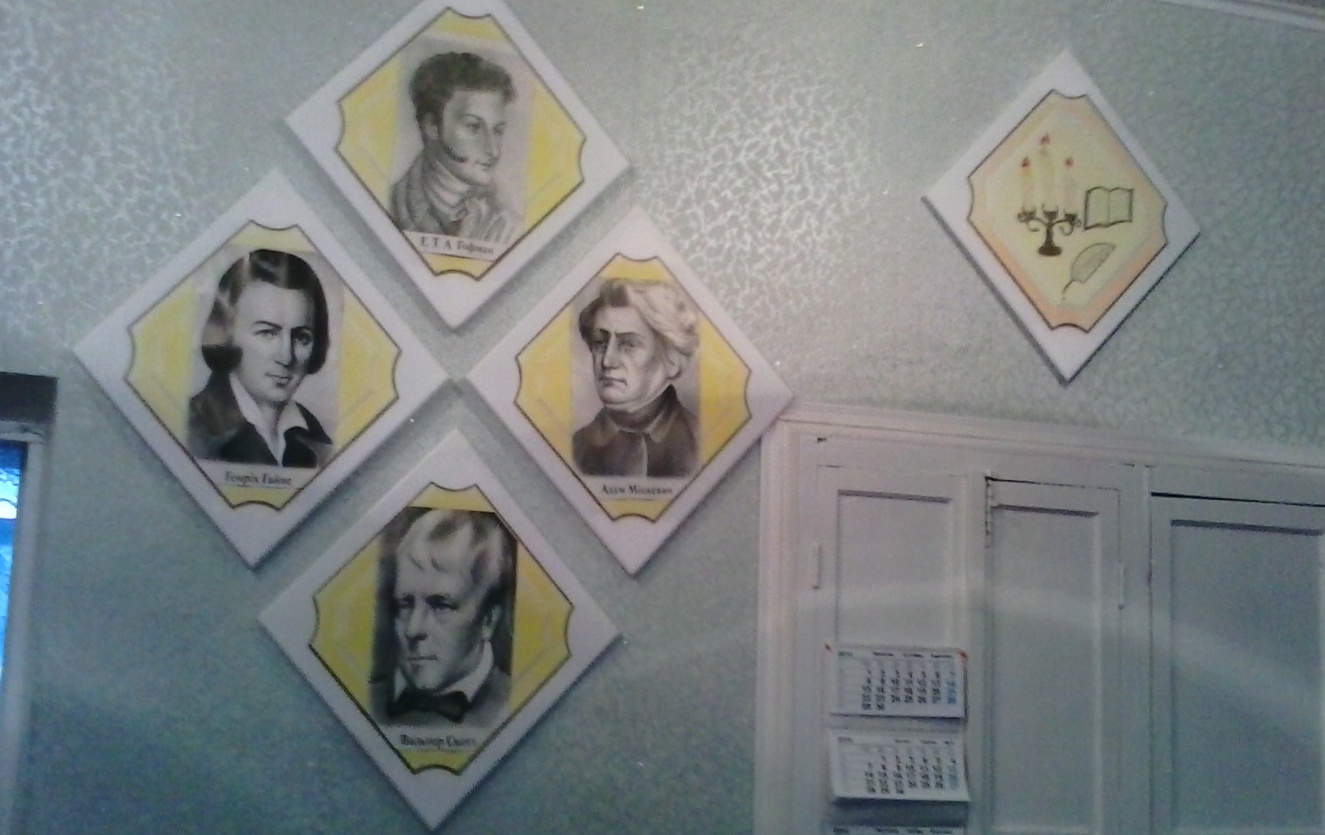 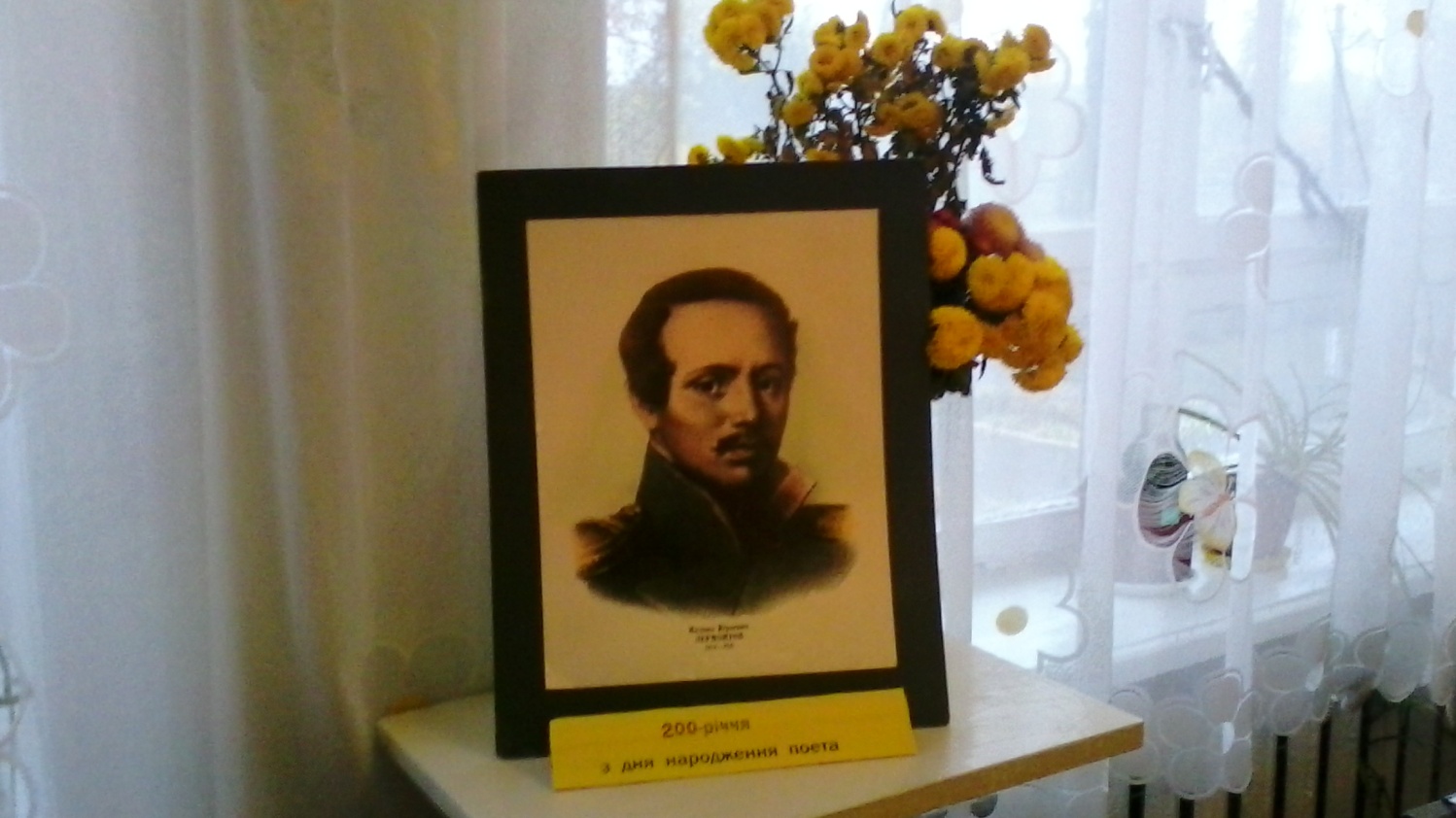 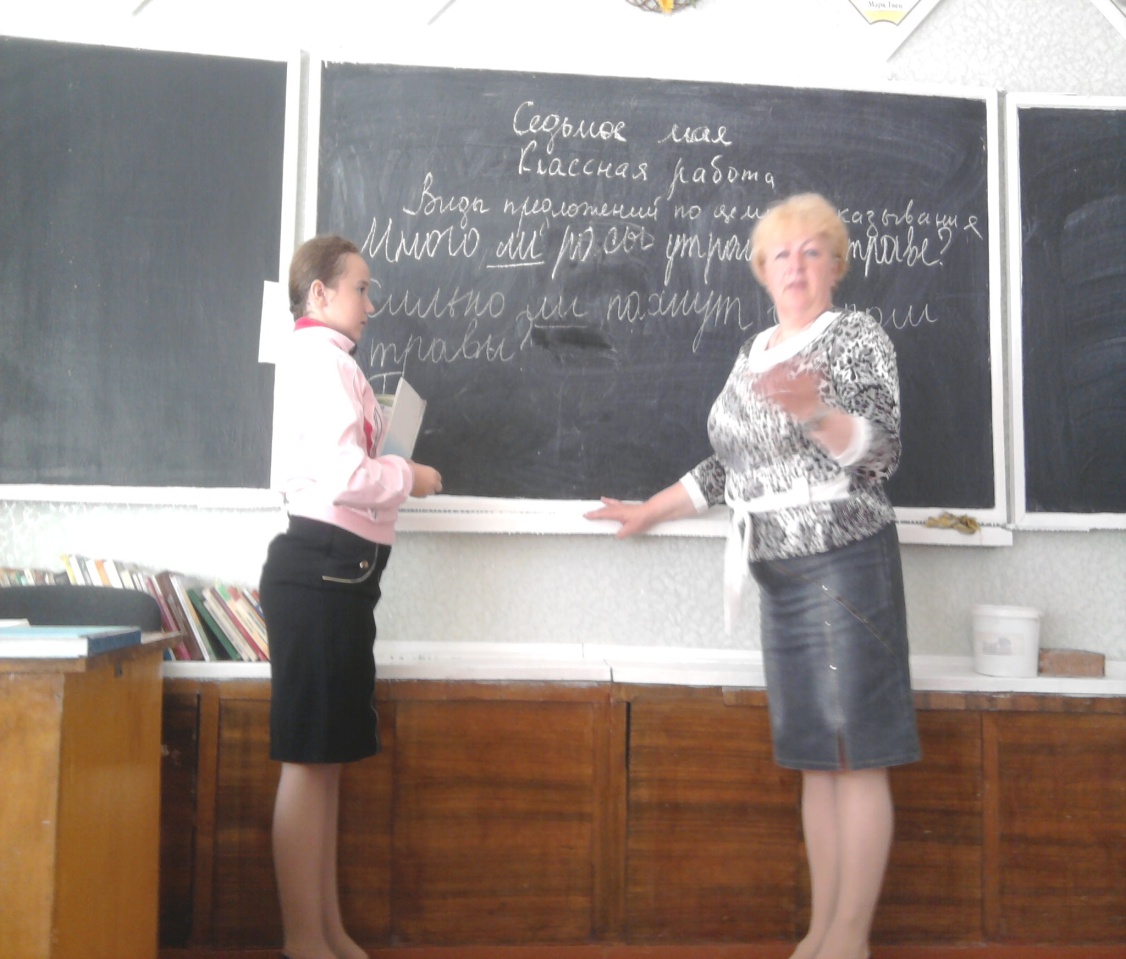 Працюємо над новою темою
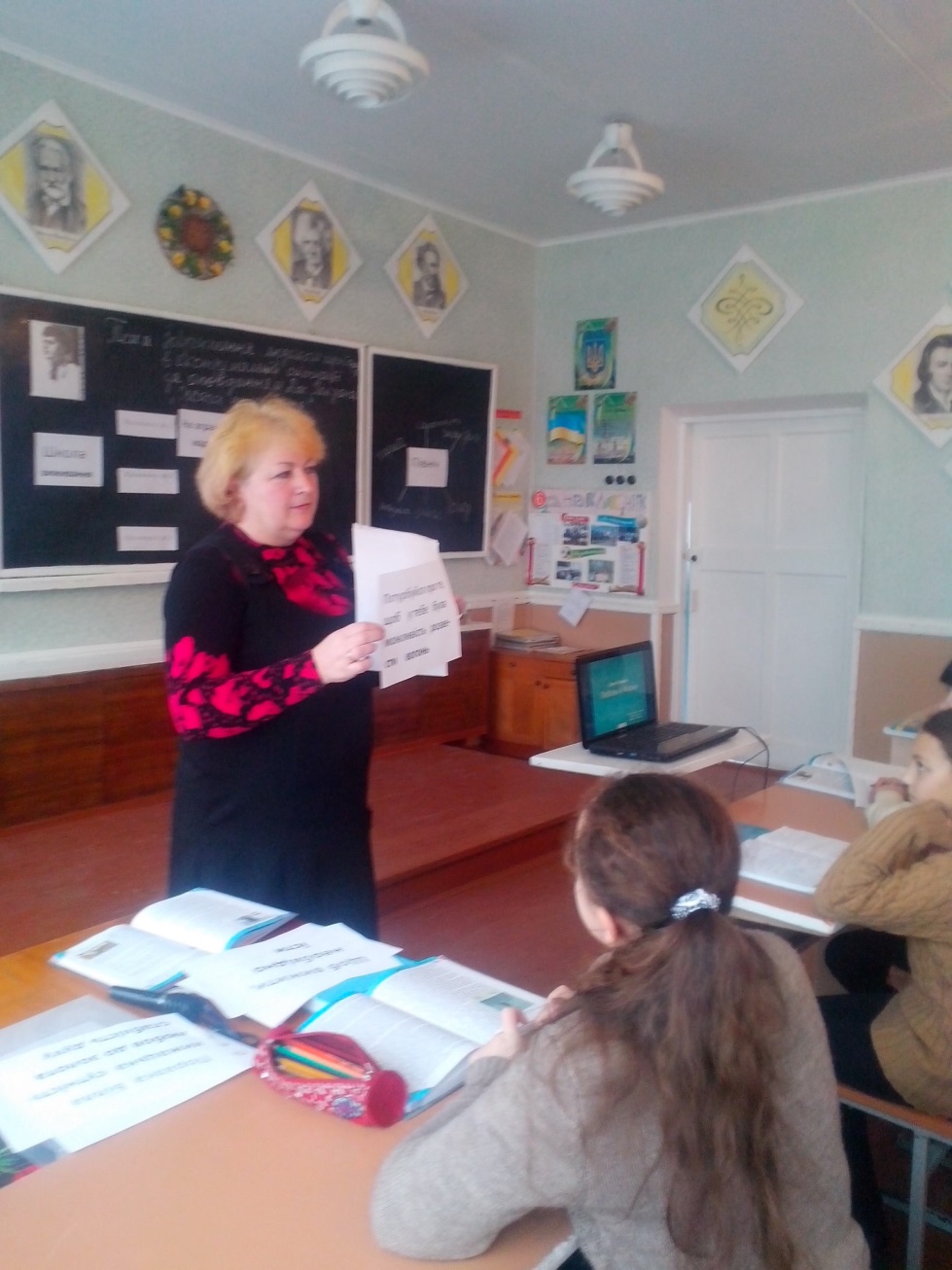 ,
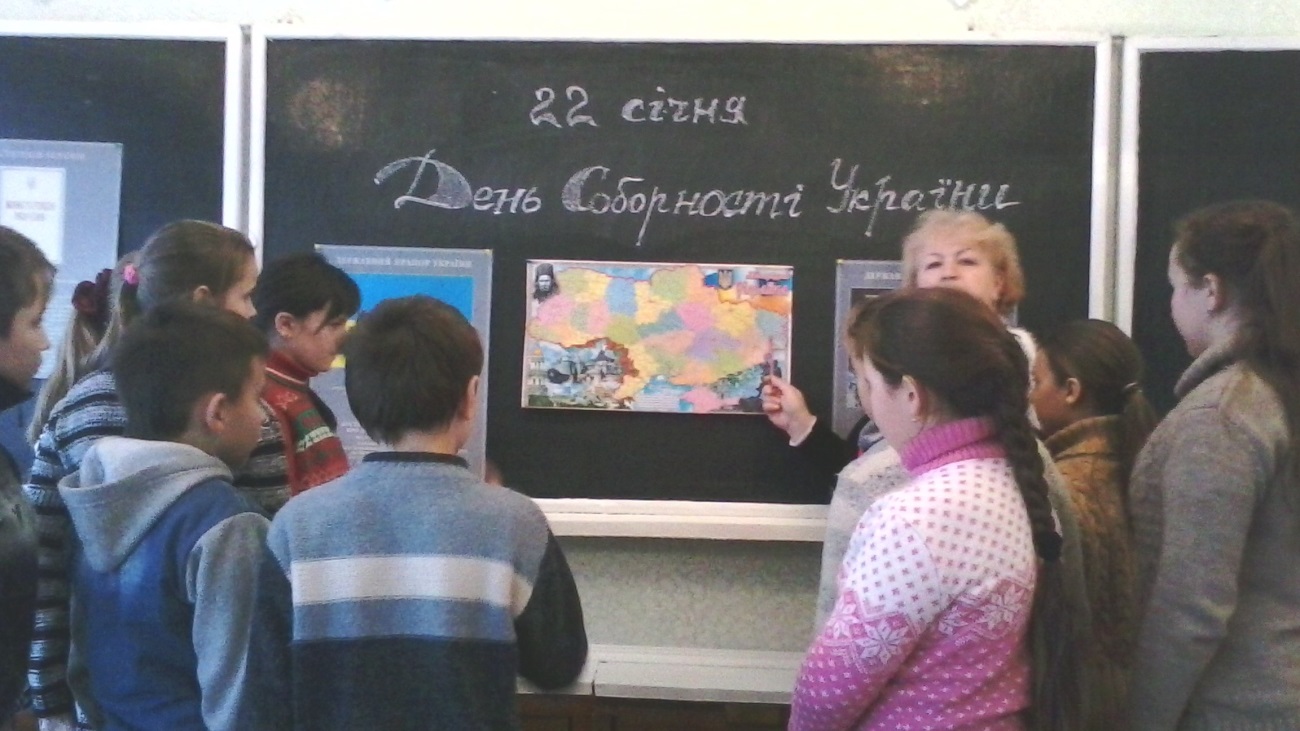 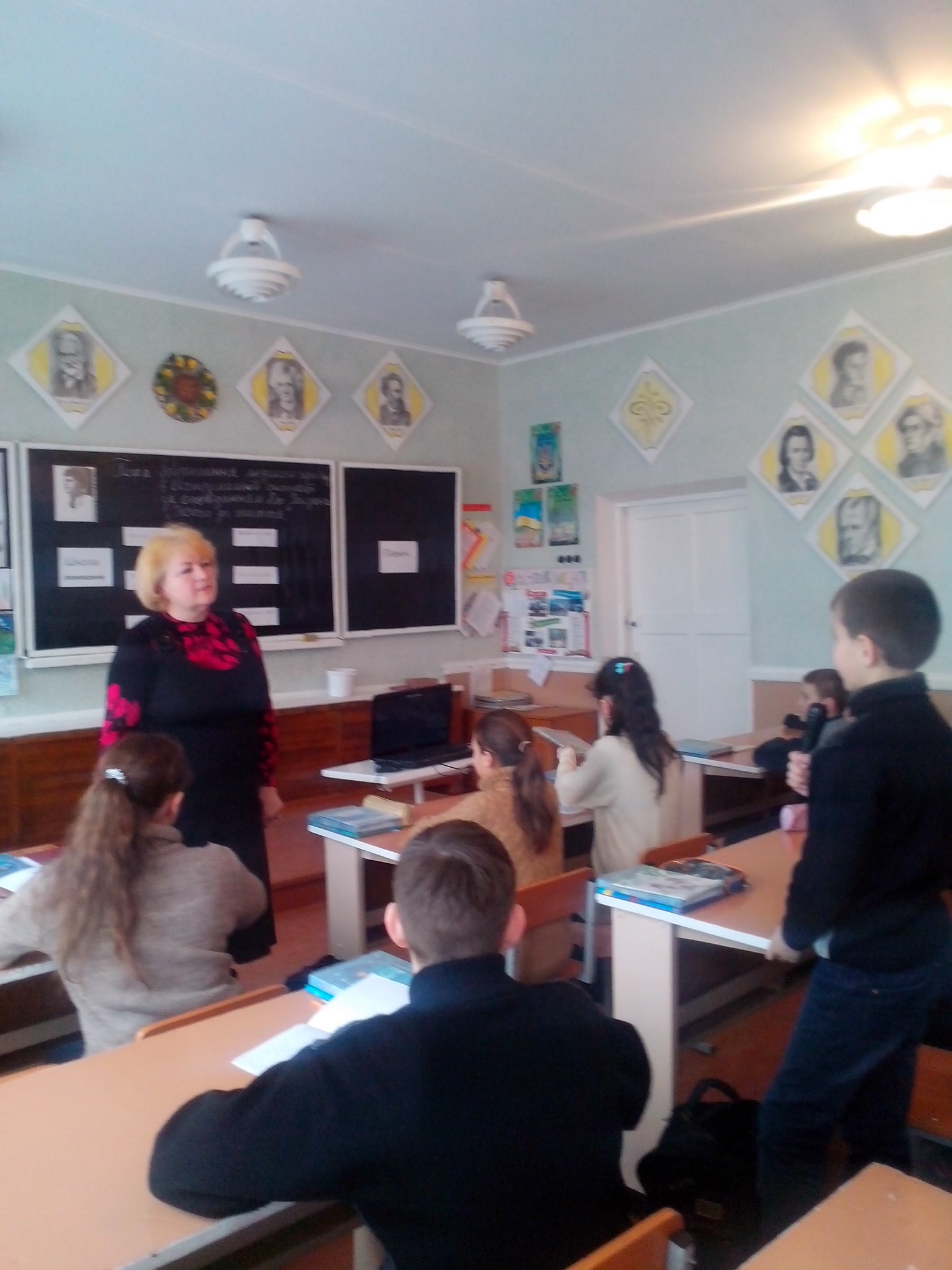 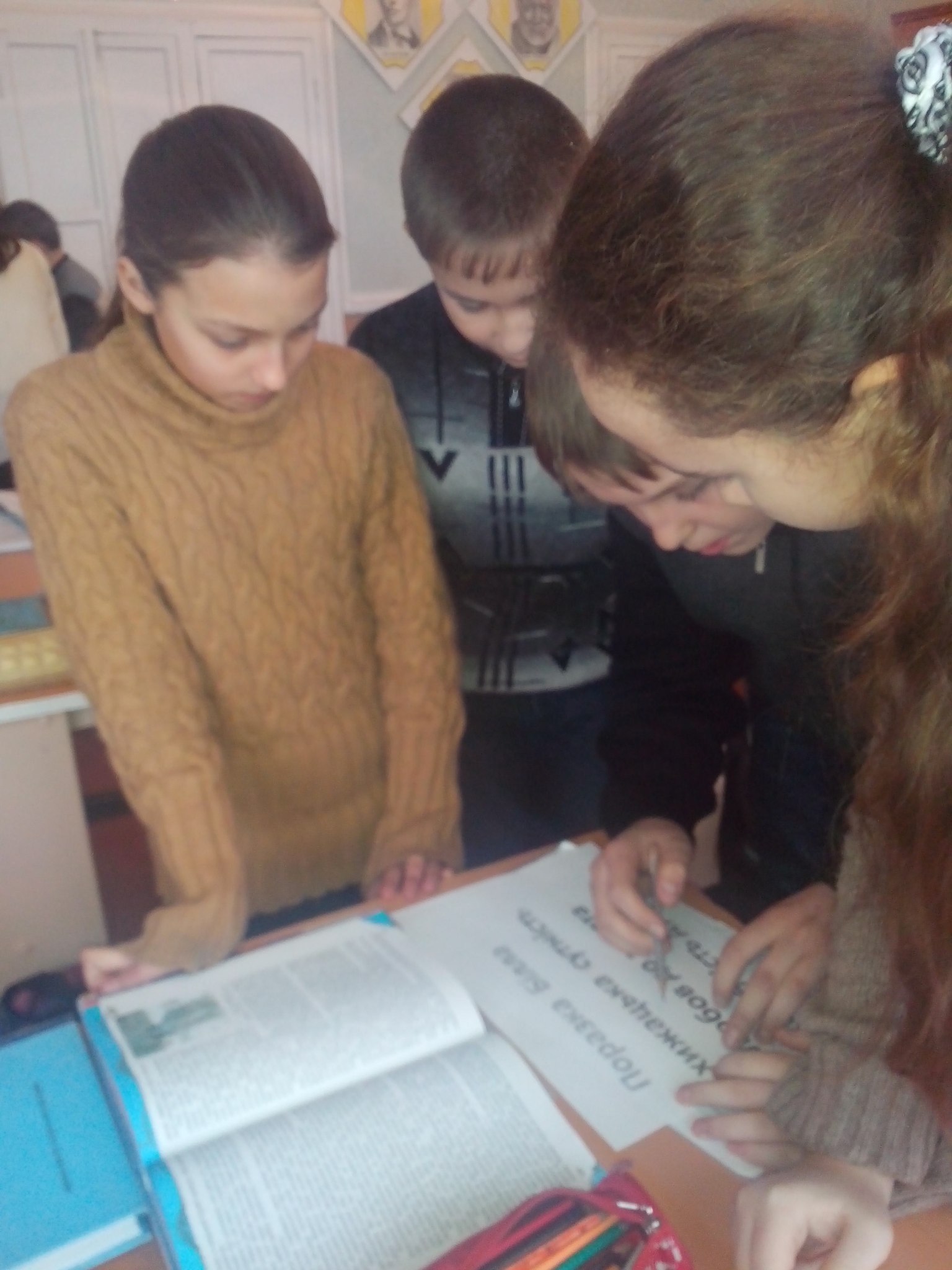 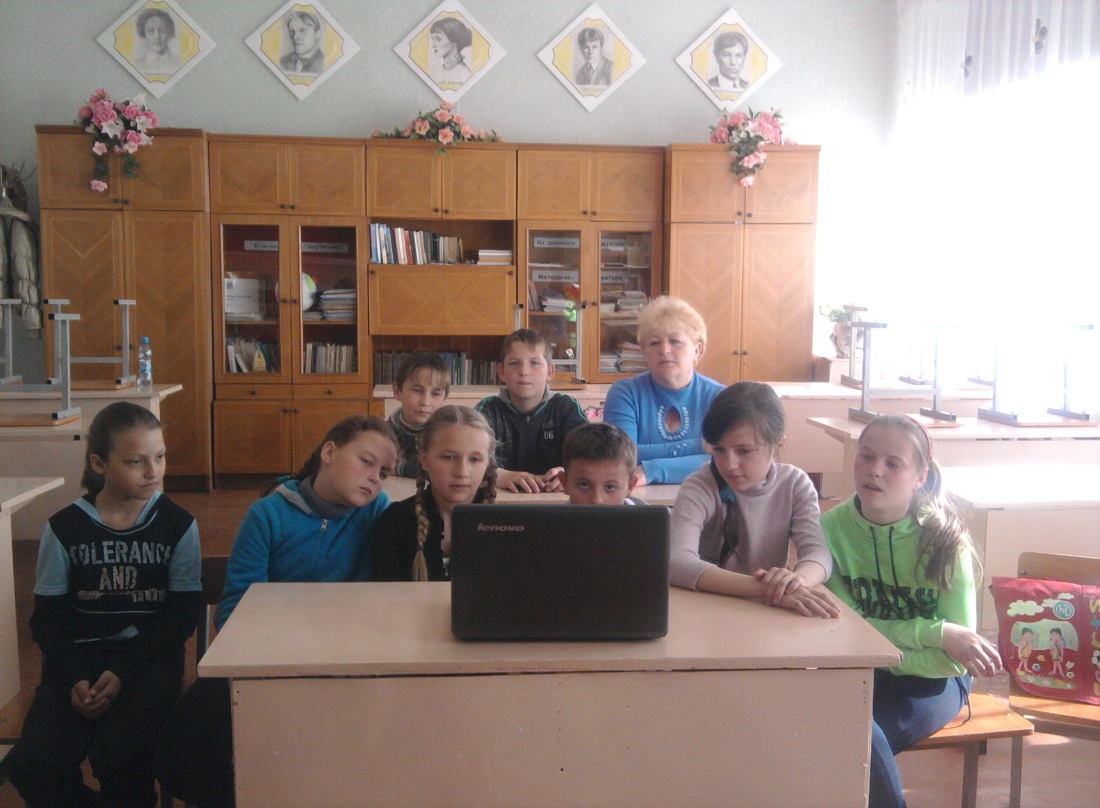 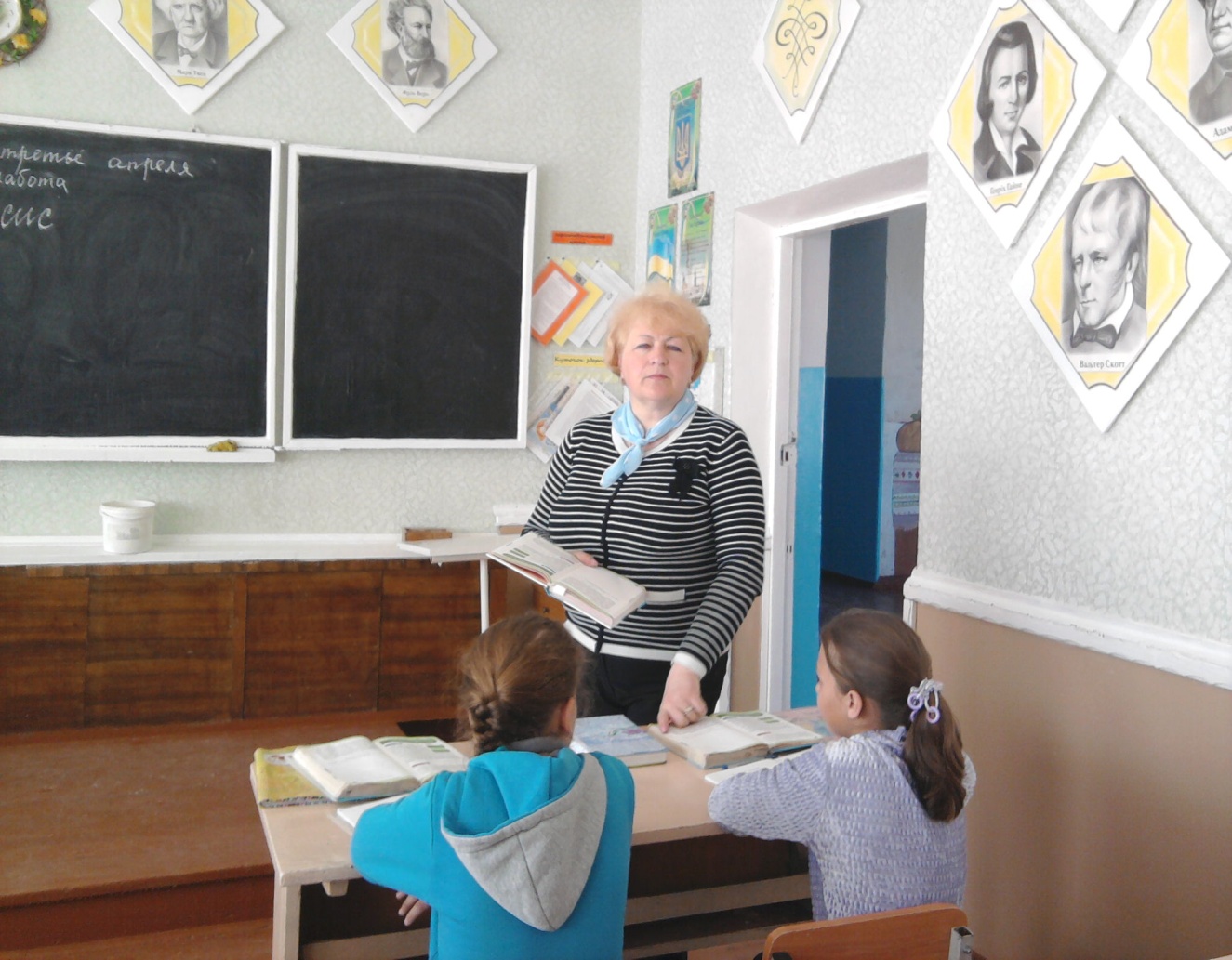 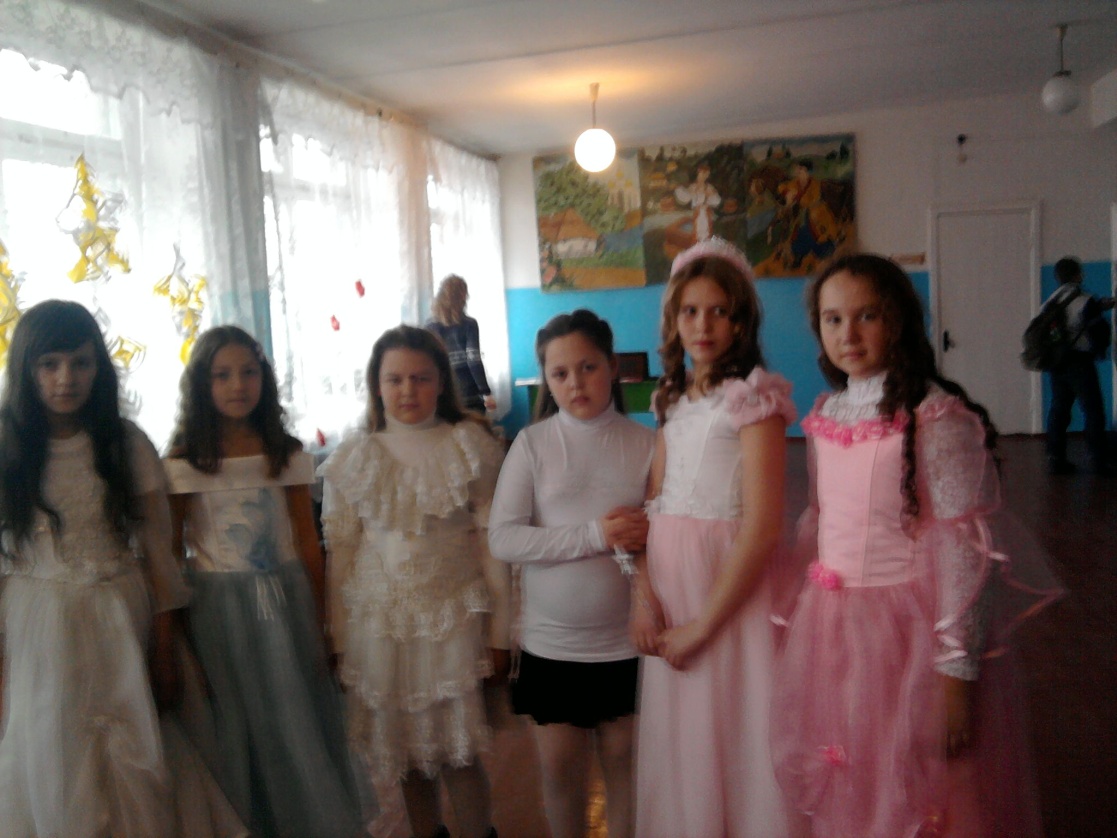 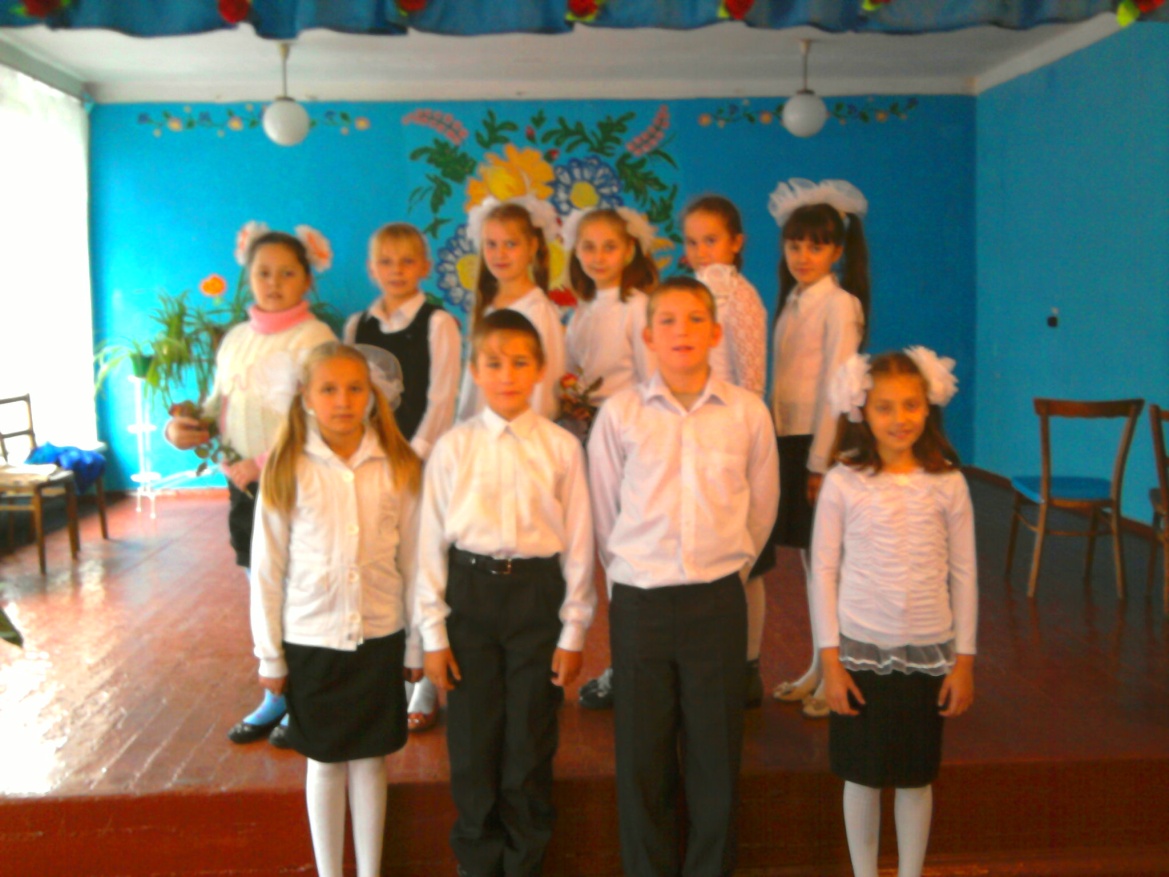 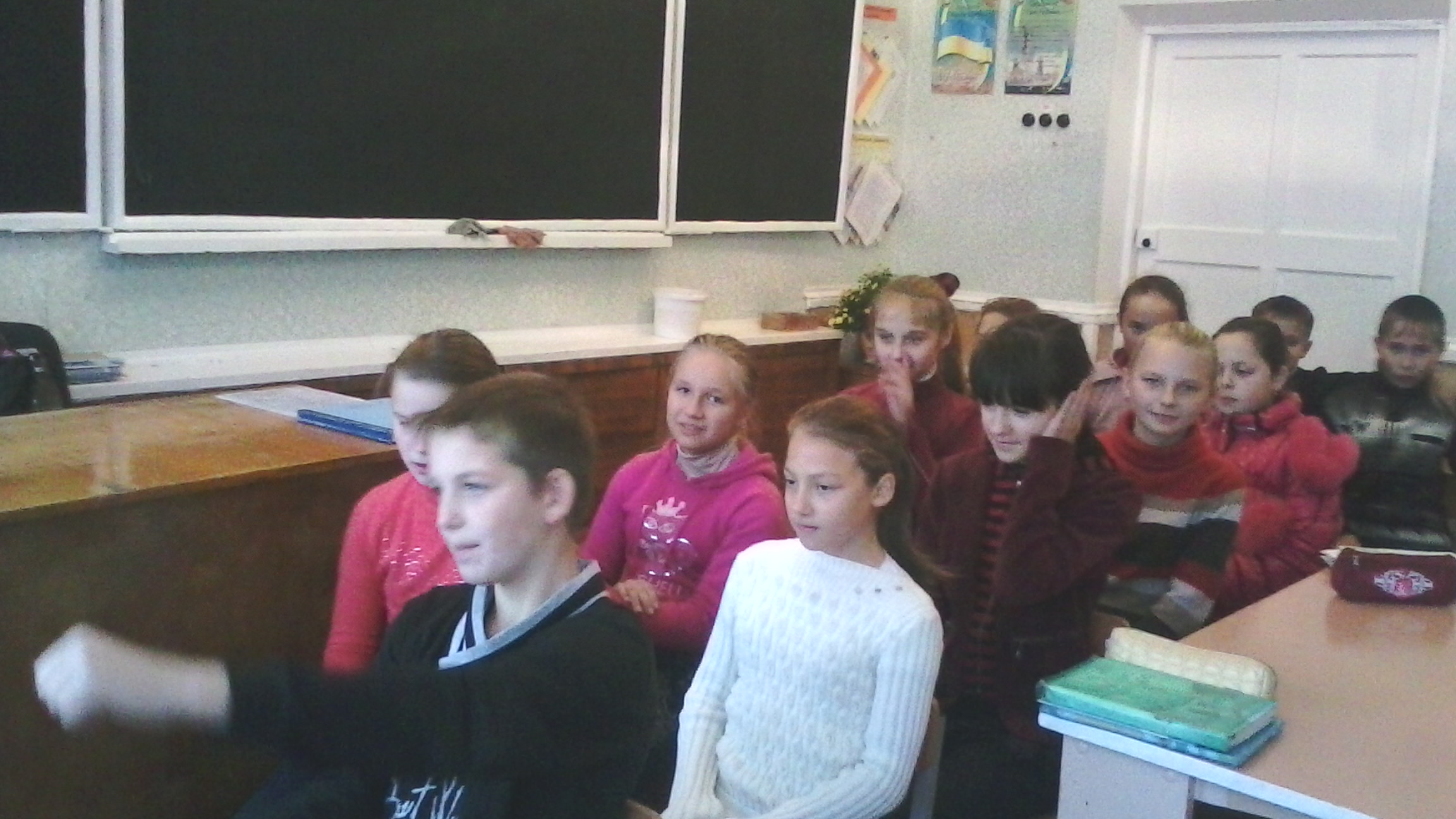 рольові ігри на уроці
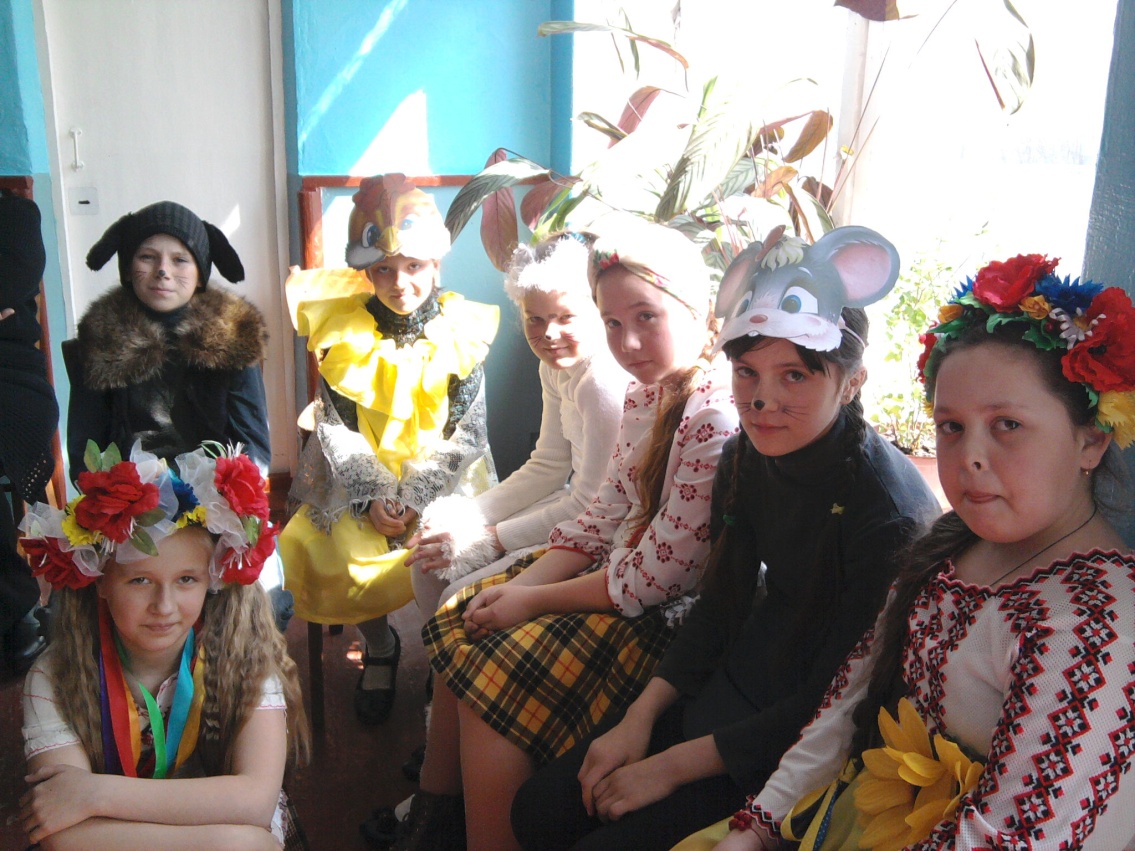 Артисти готові до виступу
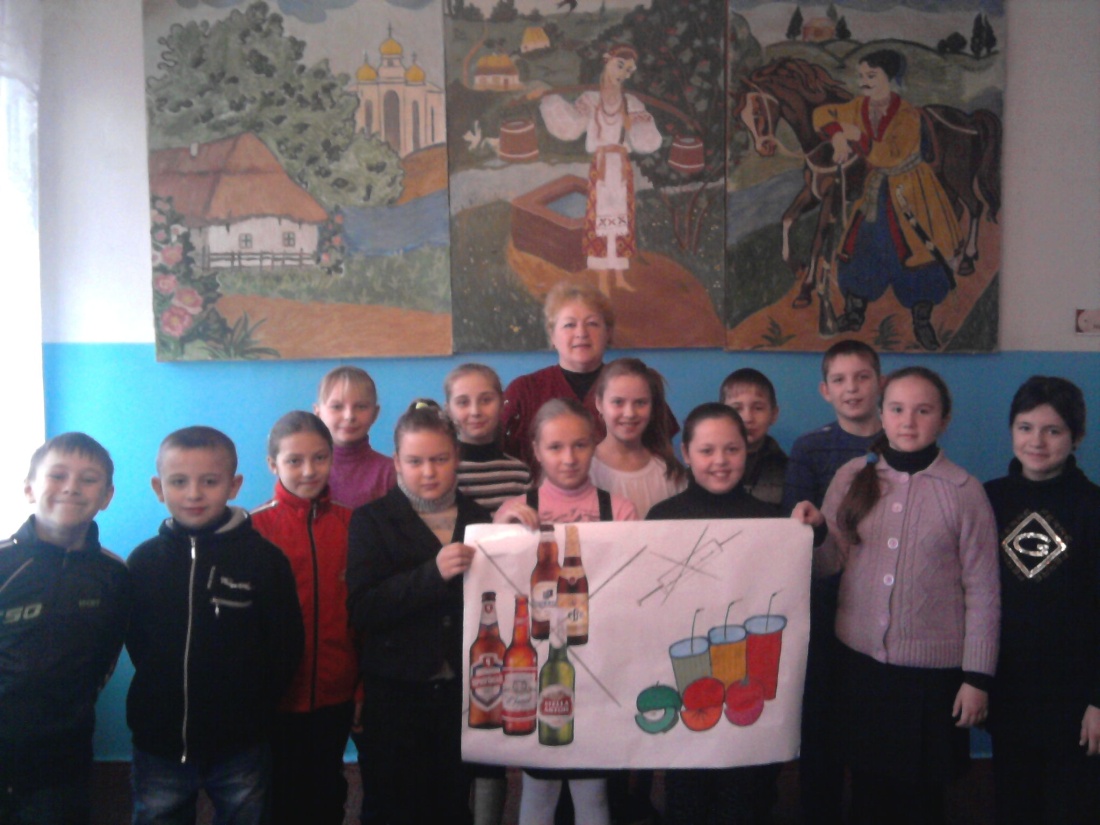 Ми проти шкідливих звичок!!!
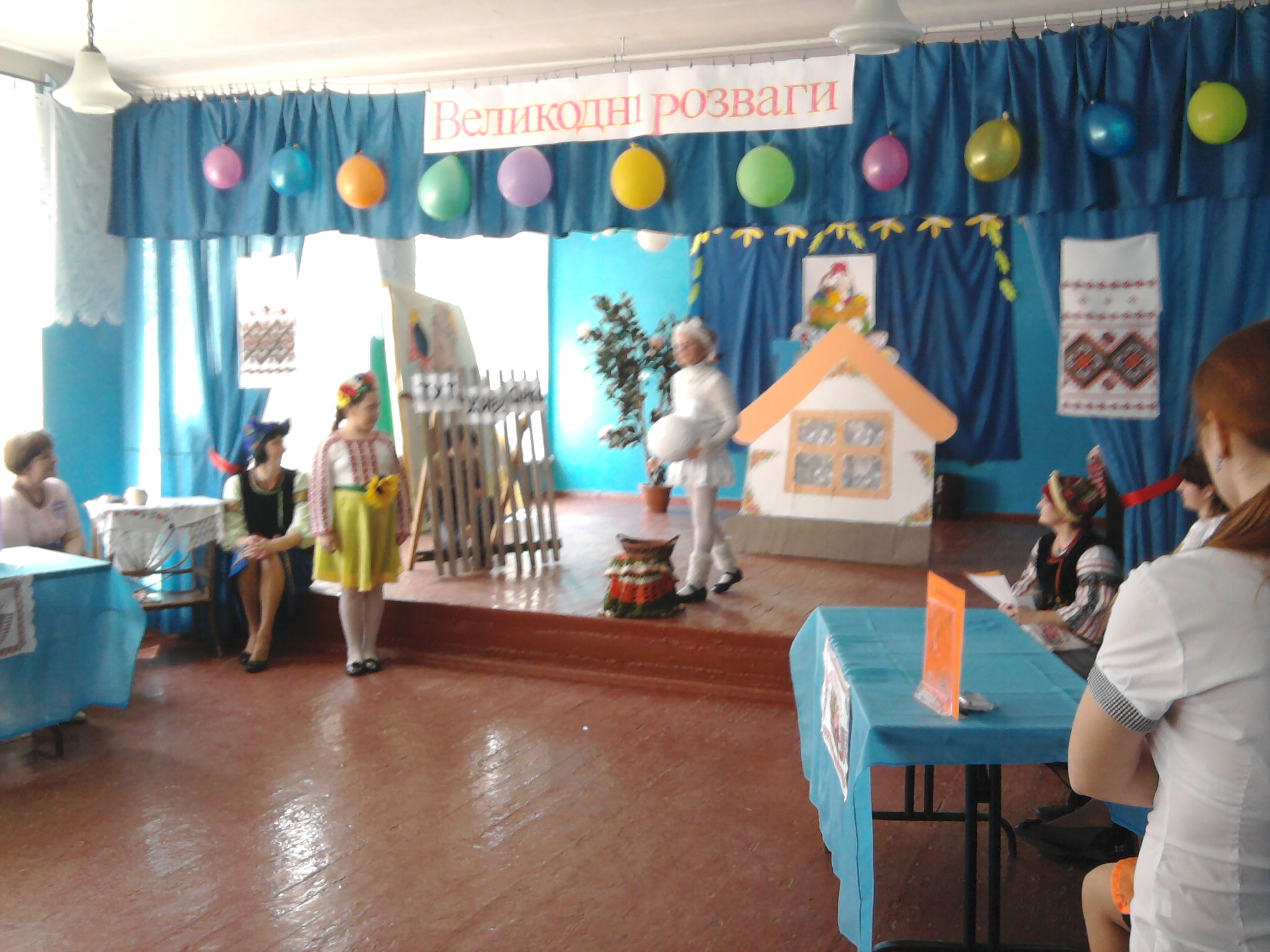 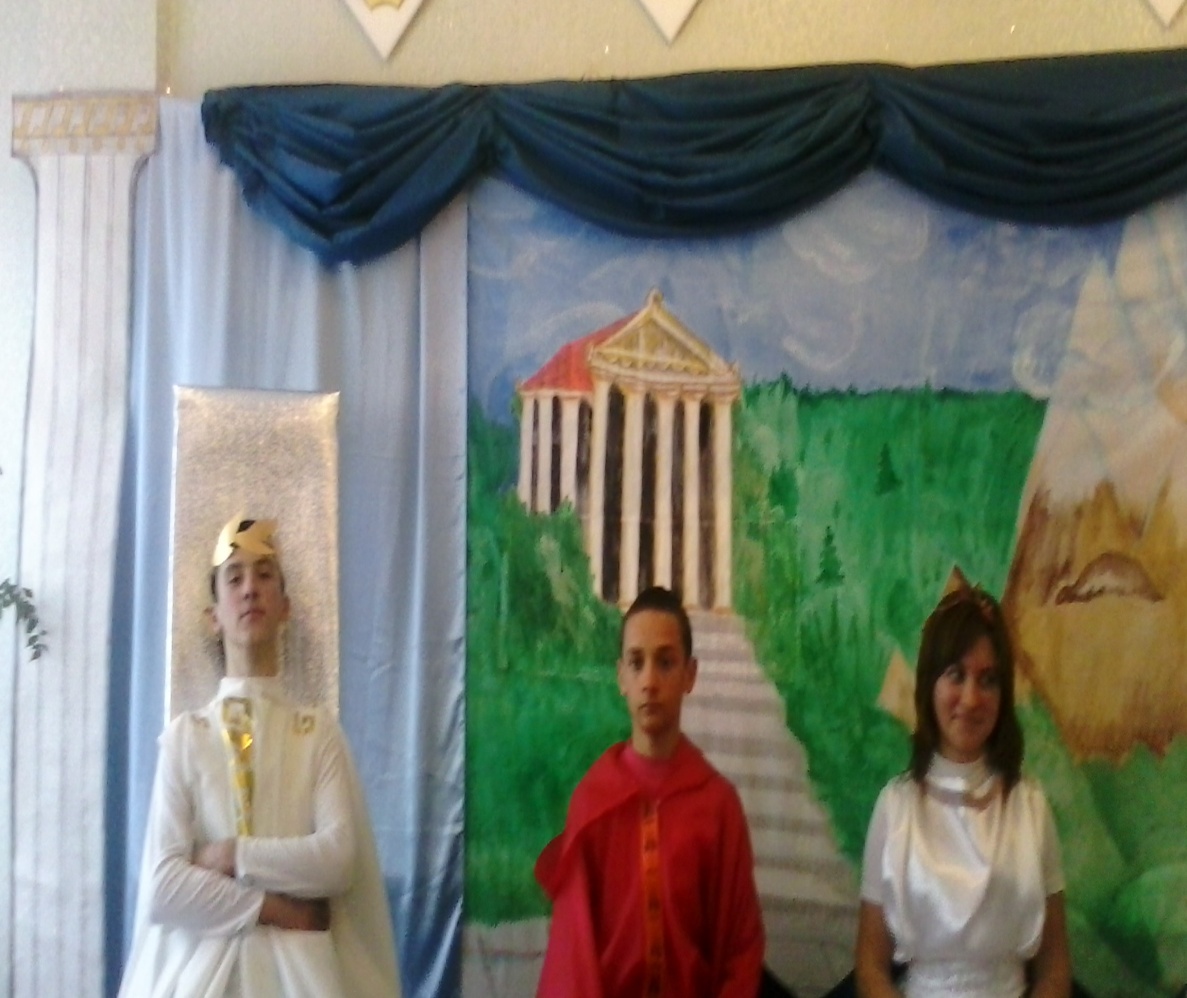 Герої Давньої Еллади
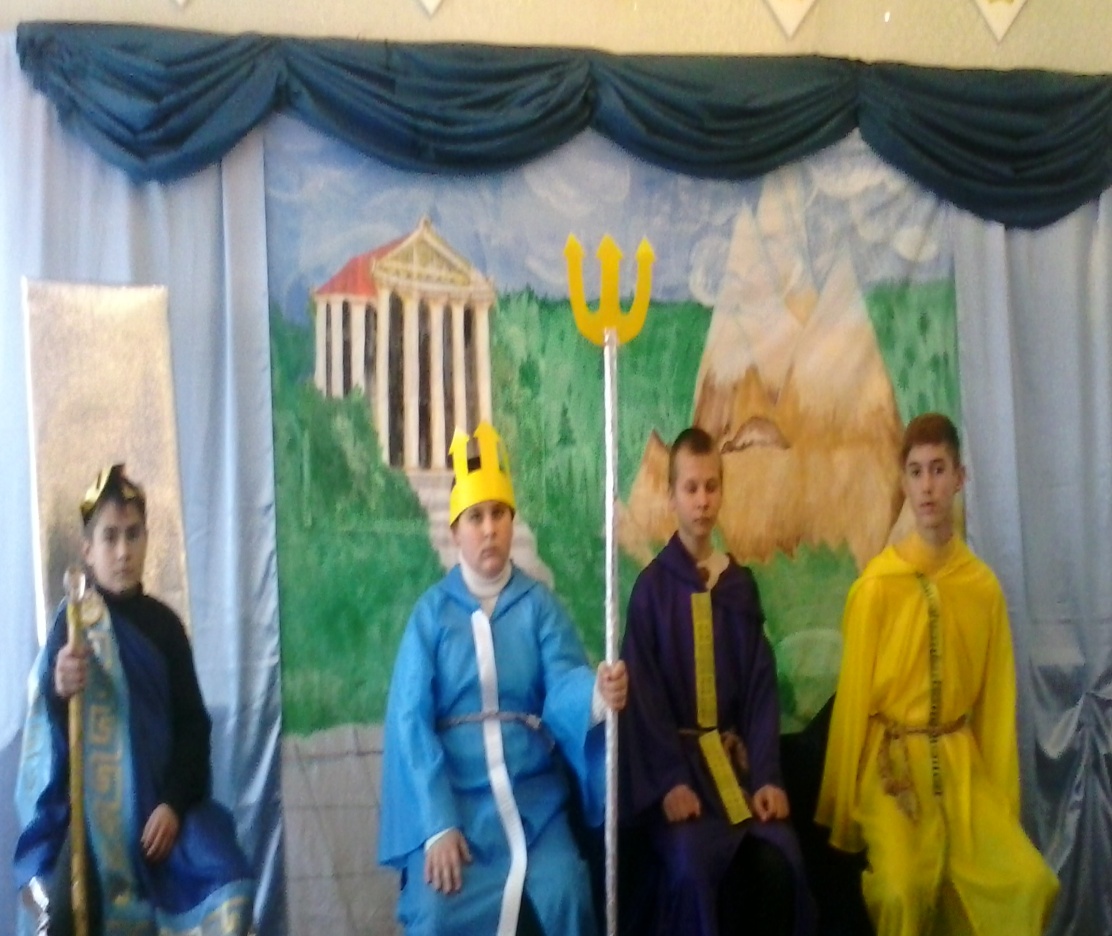 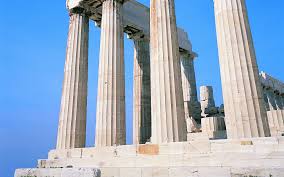 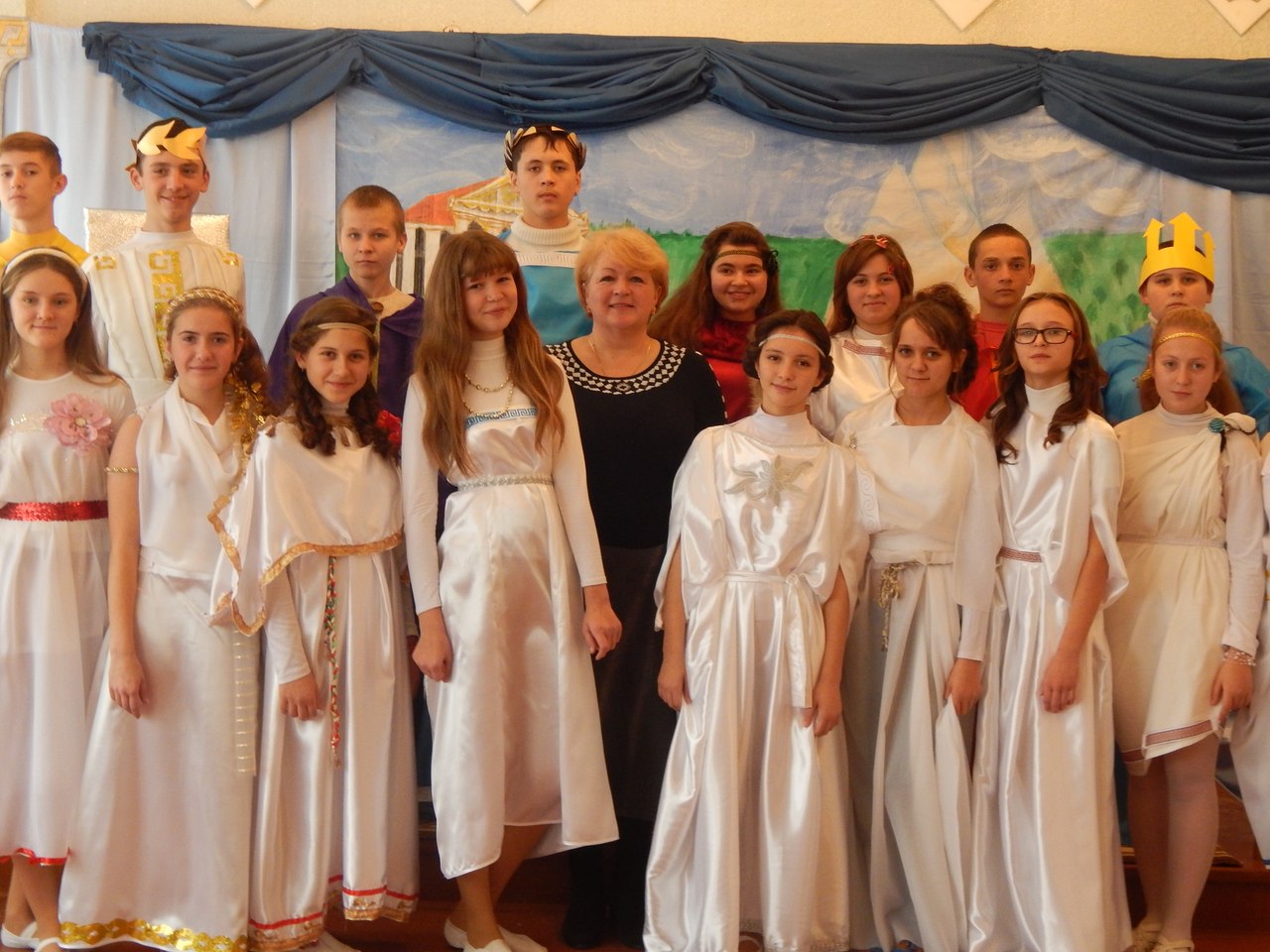 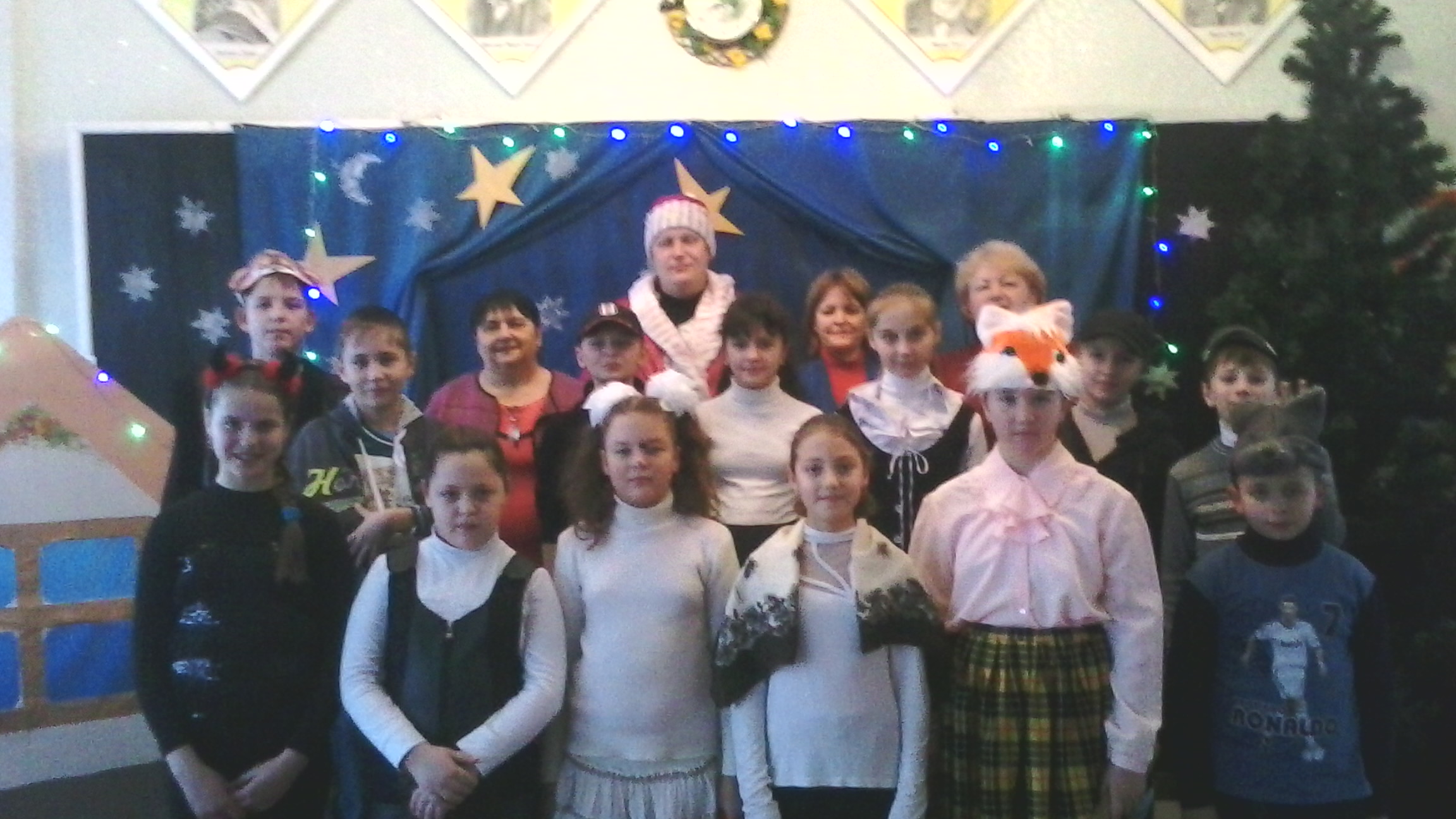 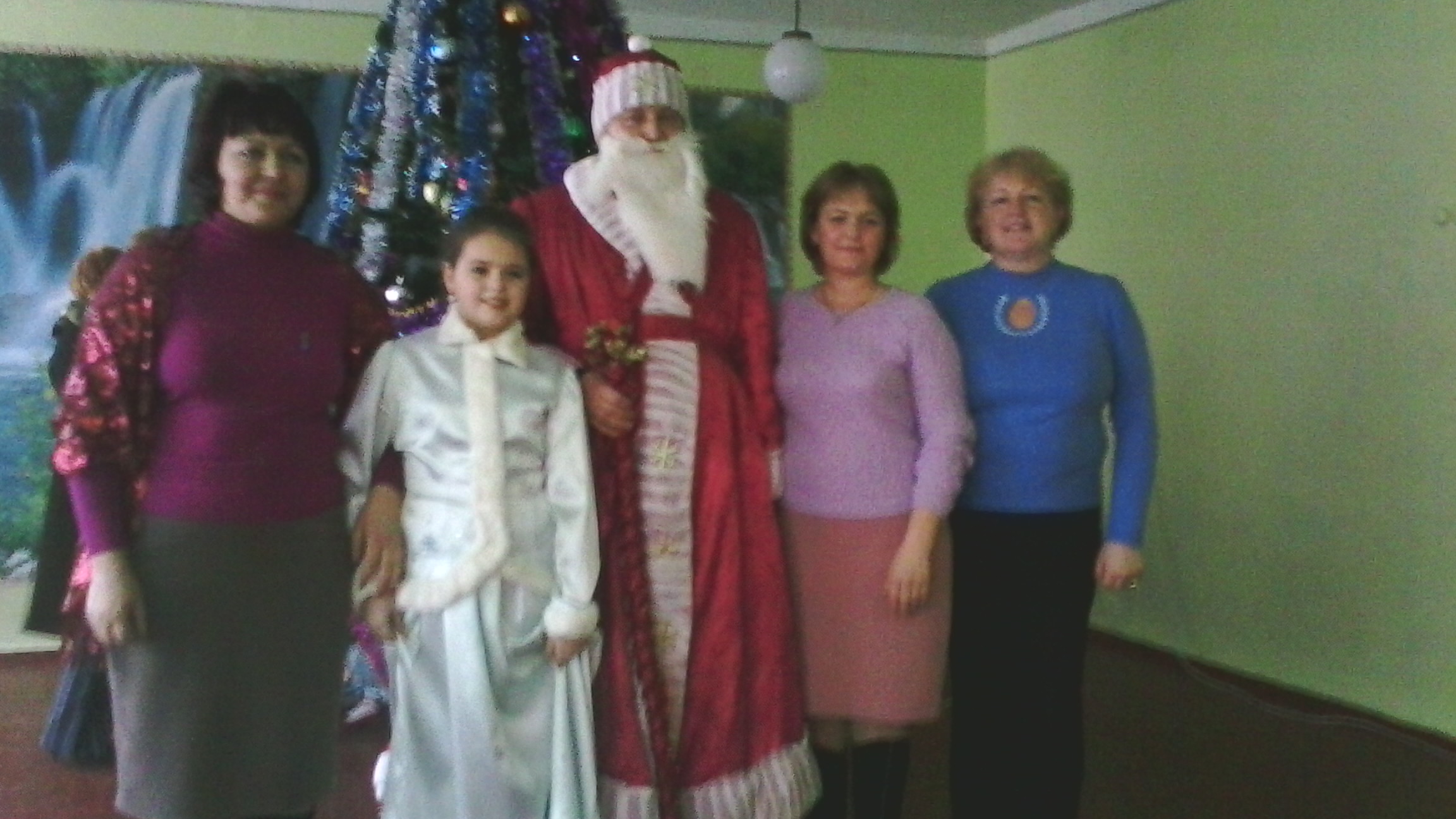 Текст надписи
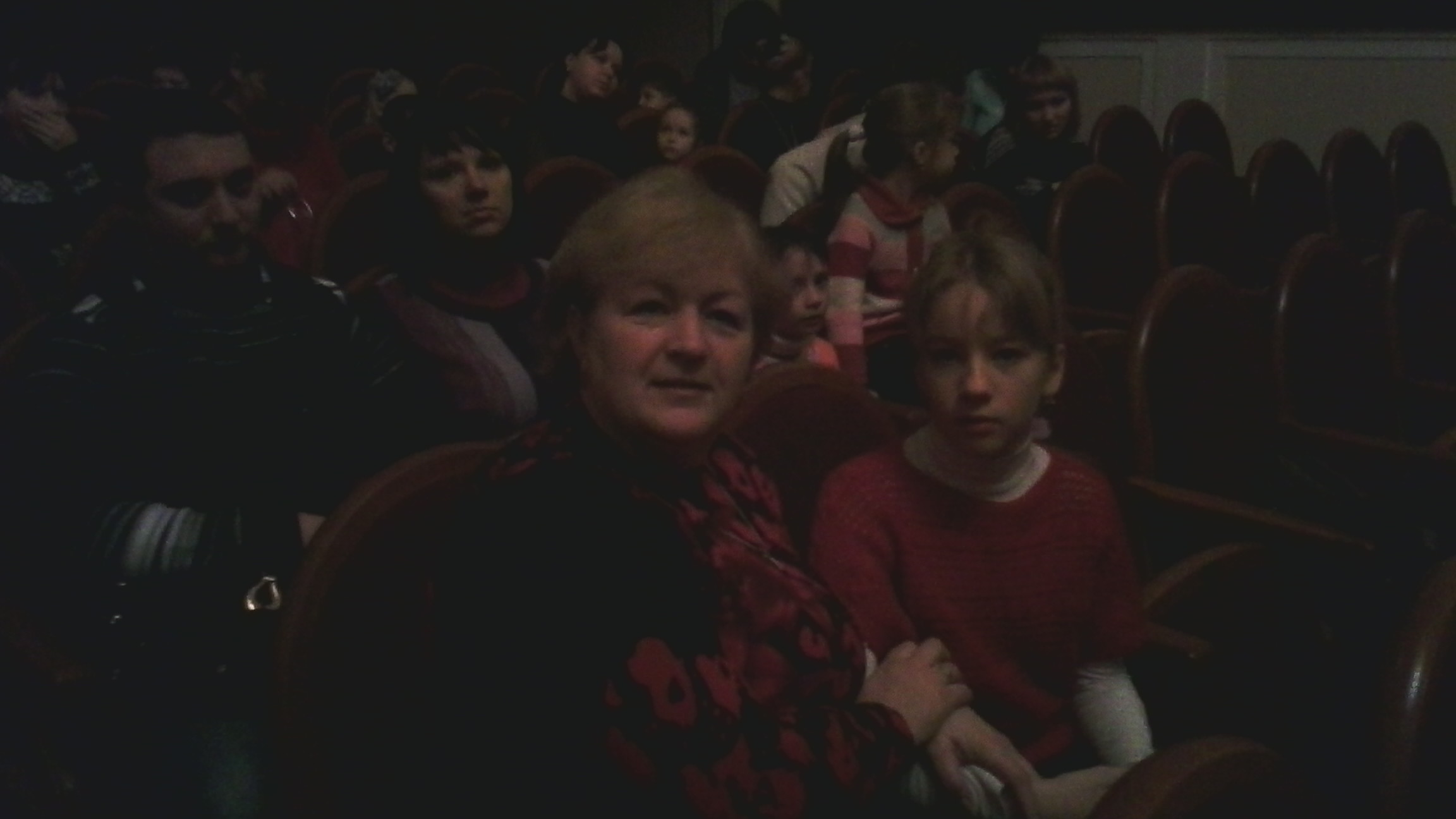 В театрі
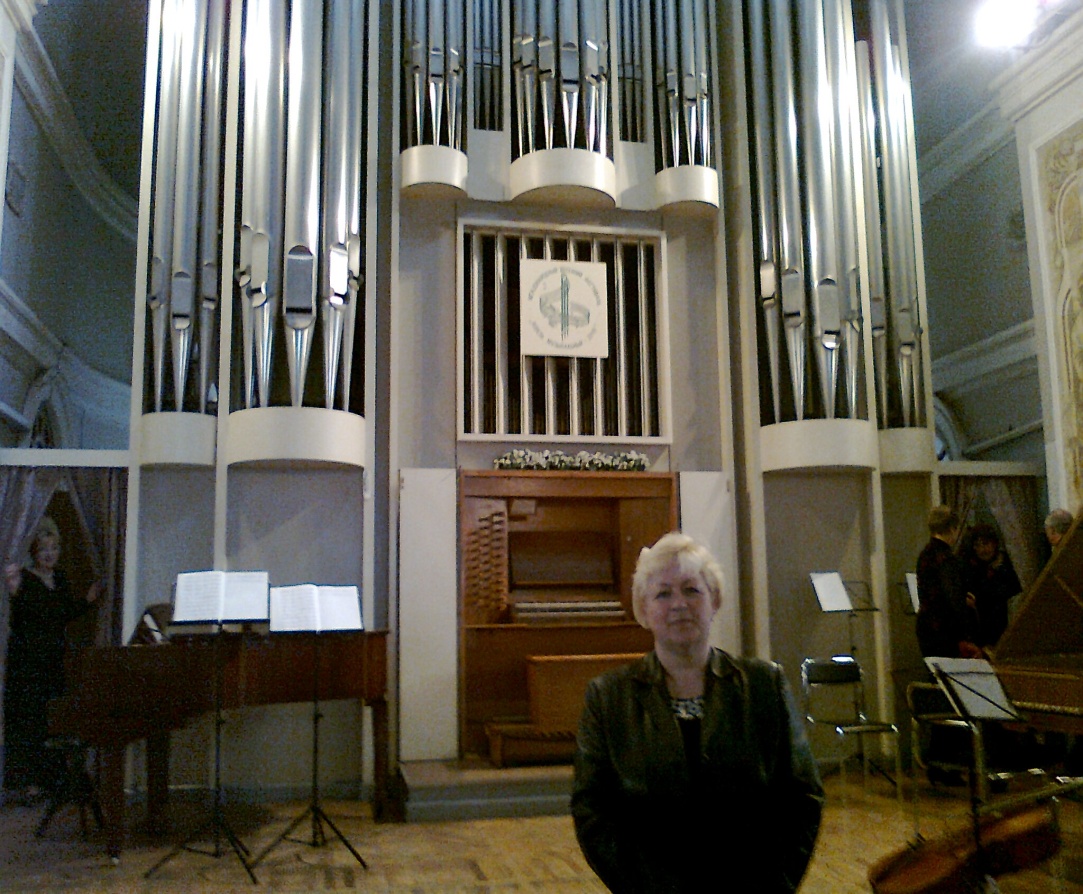 На концерті      органної музики
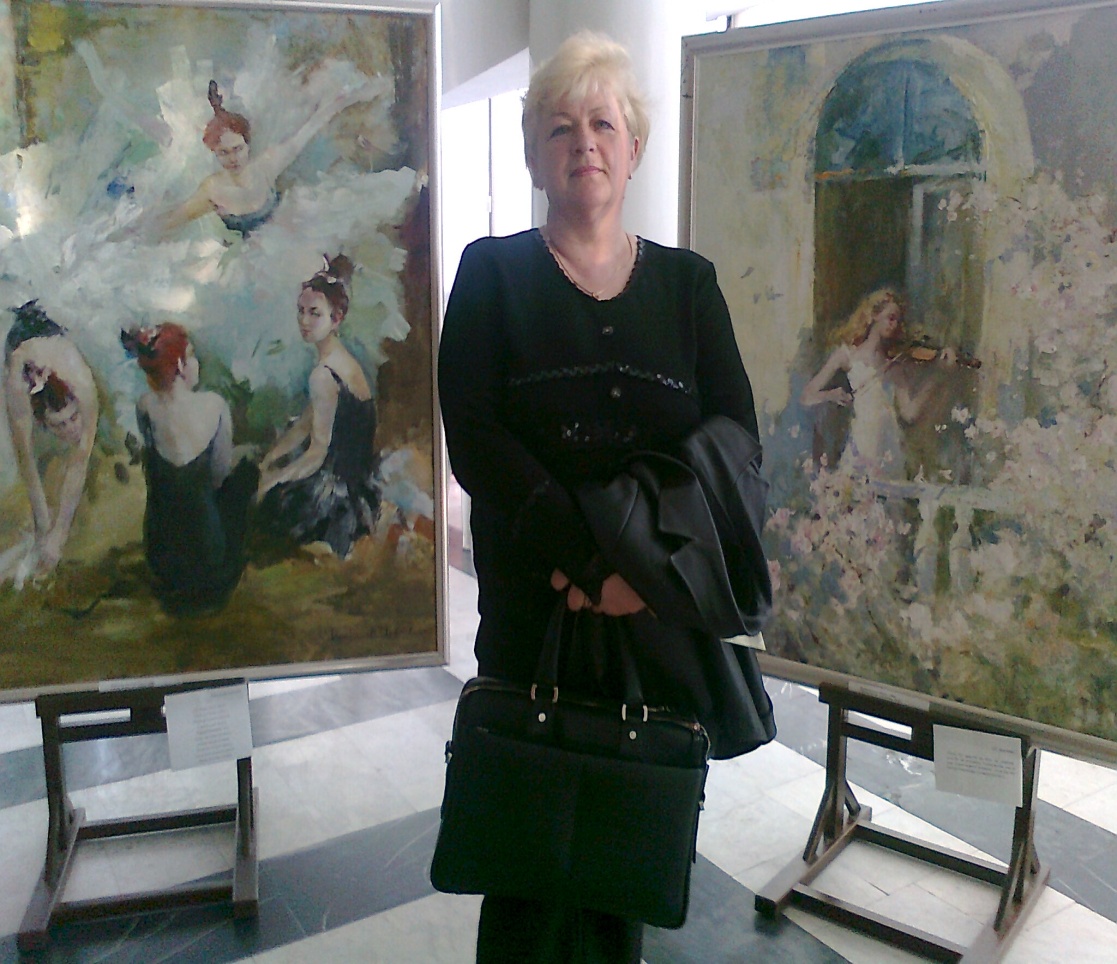 Вернісаж молодих обдарувань
Вчителі відкривають двері
Входиш ти сам…
    Китайська приказка